Year in the Life of a Powerful Secretary
By Raelyn Wallock
rwallock@mba-link.com
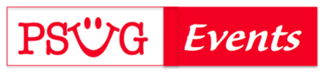 DISCLAIMER
This is the way WE use PowerSchool in my district. 
It does not necessarily represent right or wrong.
PowerSchool is a flexible tool allowing each district to customize and use in ways that works in each district.
All names/data in screenshots are fictitious
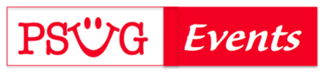 Brought to you by….
Raelyn  Wallock	
Implementation Specialist
Marcia Brenner Associates
rwallock@mba-link.com
About Me
Implementation Specialist for Marcia Brenner Assoc.
Administrative Assistant for rural Nevada Schools for 10+ years
Taught at PSUG Las Vegas since it started 7 years ago and teach at many regional events
Attended three PSU’s so far 
Was a PowerSchool consultant for a Secondary Schools in Nevada
Onsite consulting /teaching
Worked in PowerSchool for over 15 years
Computers for 25+
LOVE TO TRAVEL
Love love grandbaby!!!
My Family
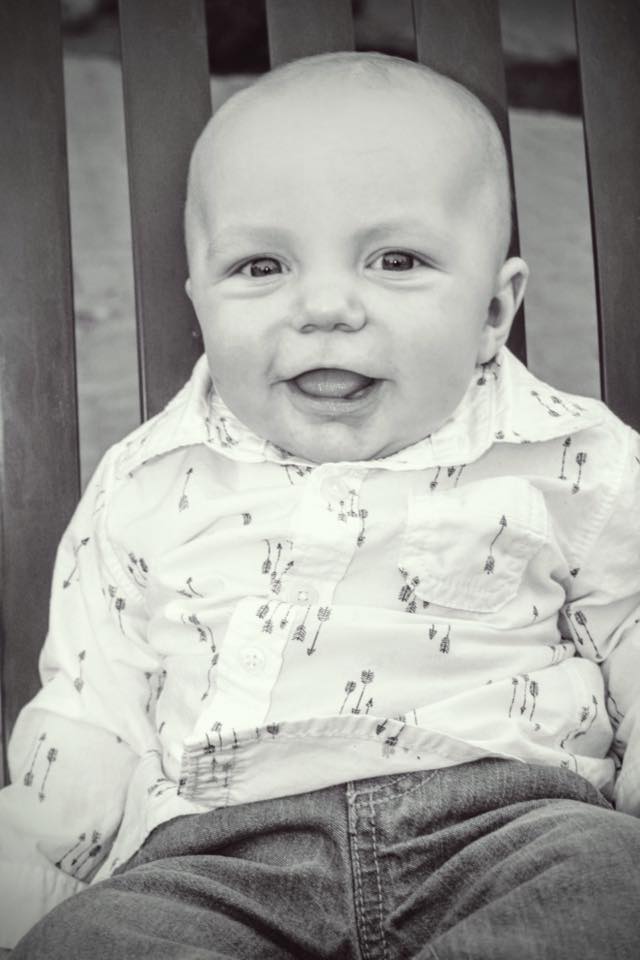 The Wallock’s
Agenda
Helpful advice for anyone
Enrollments
Historical Grades
Master Schedule
Alerts
Student Functions
Reports
Clearing and Changing Fields and Activities
Staff Screens
Tidbits
DUAL COMPUTERS!!
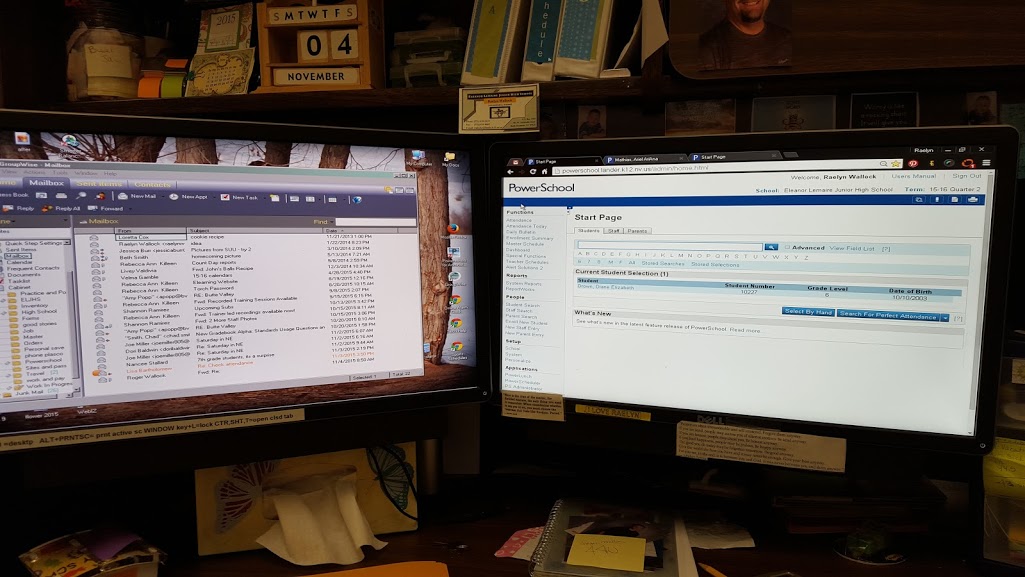 Lock Your Screen
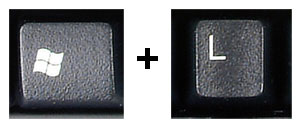 Master Schedule
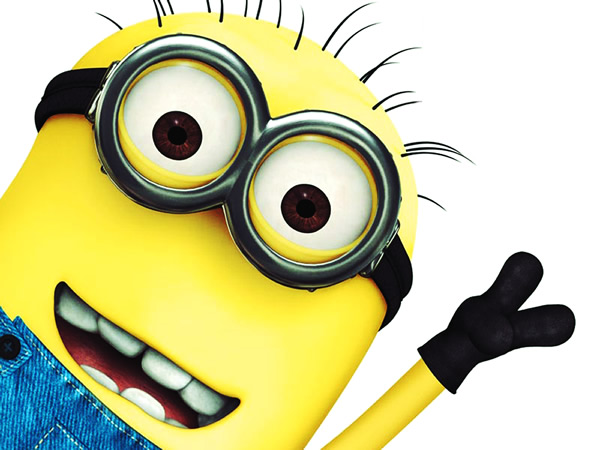 Master Schedule
Preferences – viewing your master schedule
How to add a section
Dependent Sections
Import sections with Excel template
Master Schedule
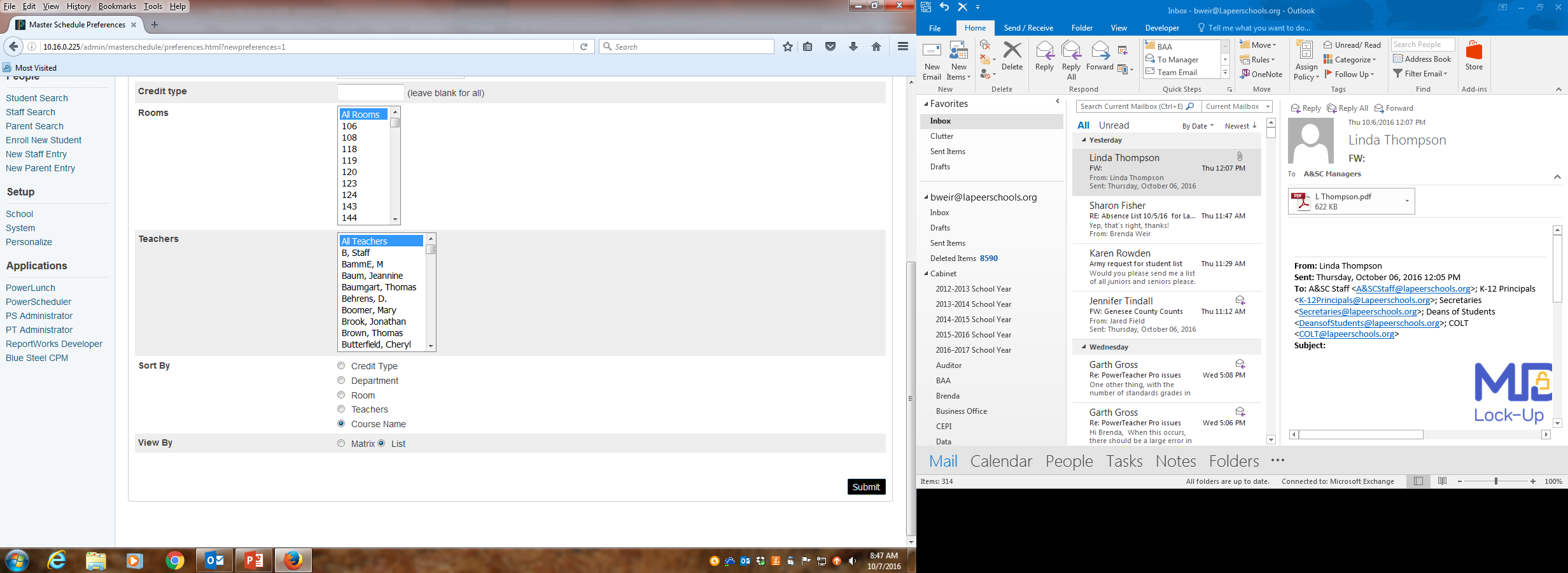 Master Schedule - Matrix
Co-Teacher
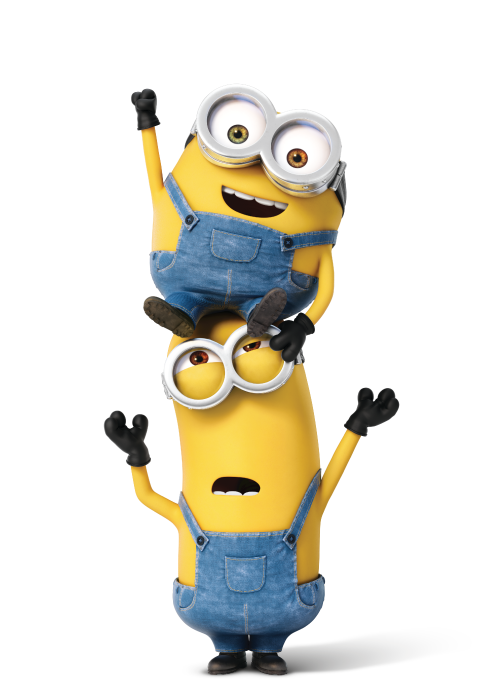 Teacher Schedules
Create co-teacher
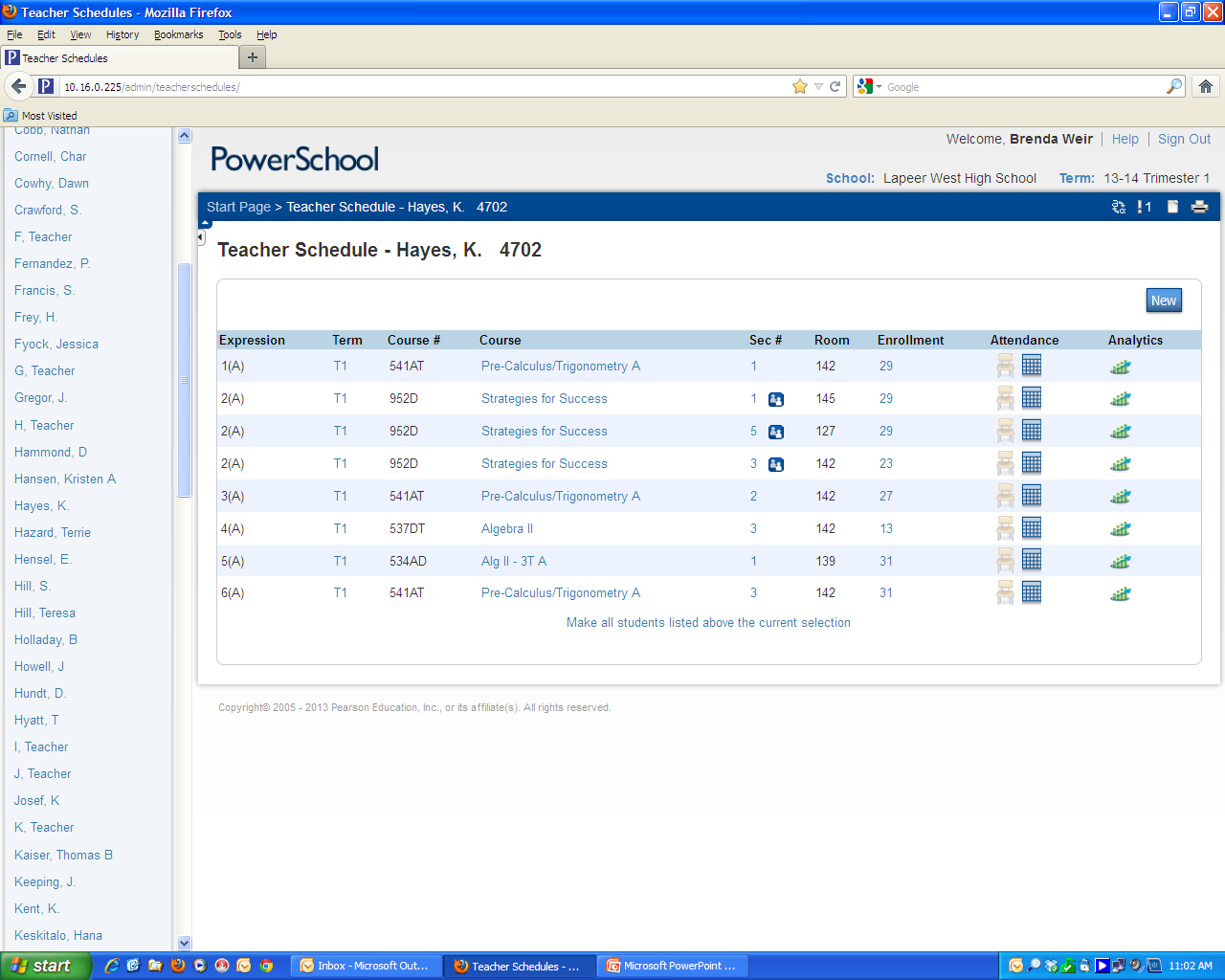 Teacher Schedules
Create co-teacher
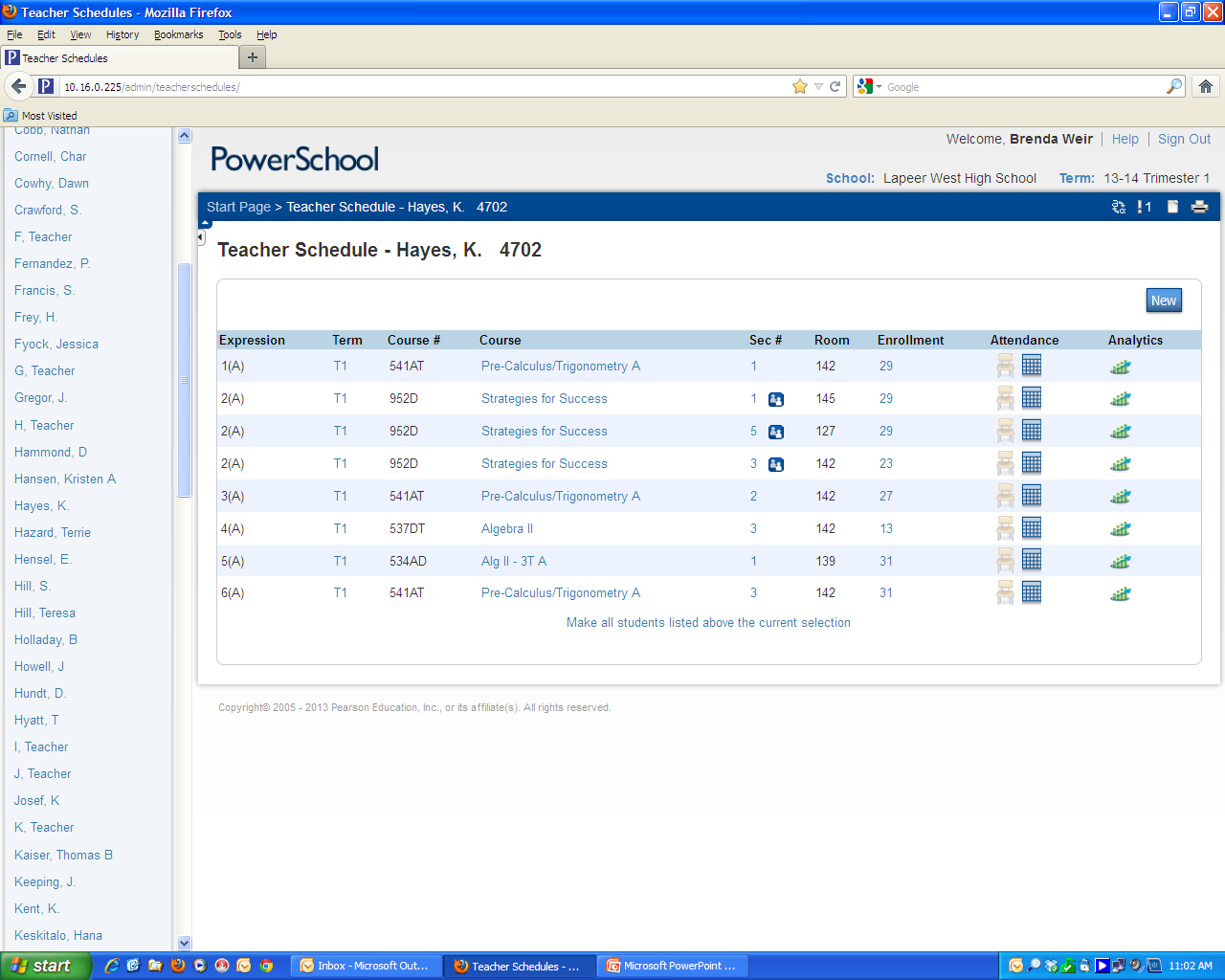 Scheduling – Group of Students
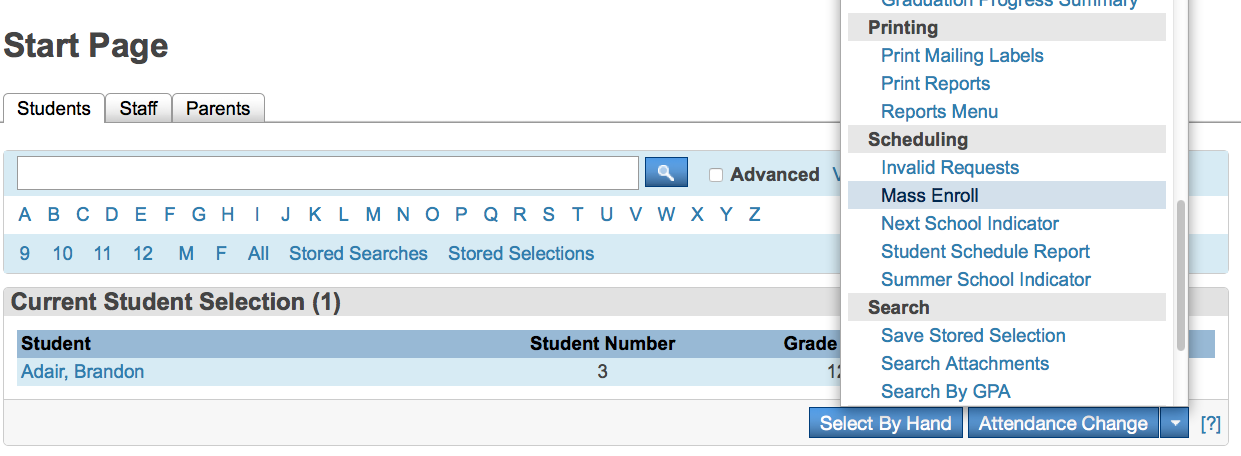 Scheduling – Group of Students
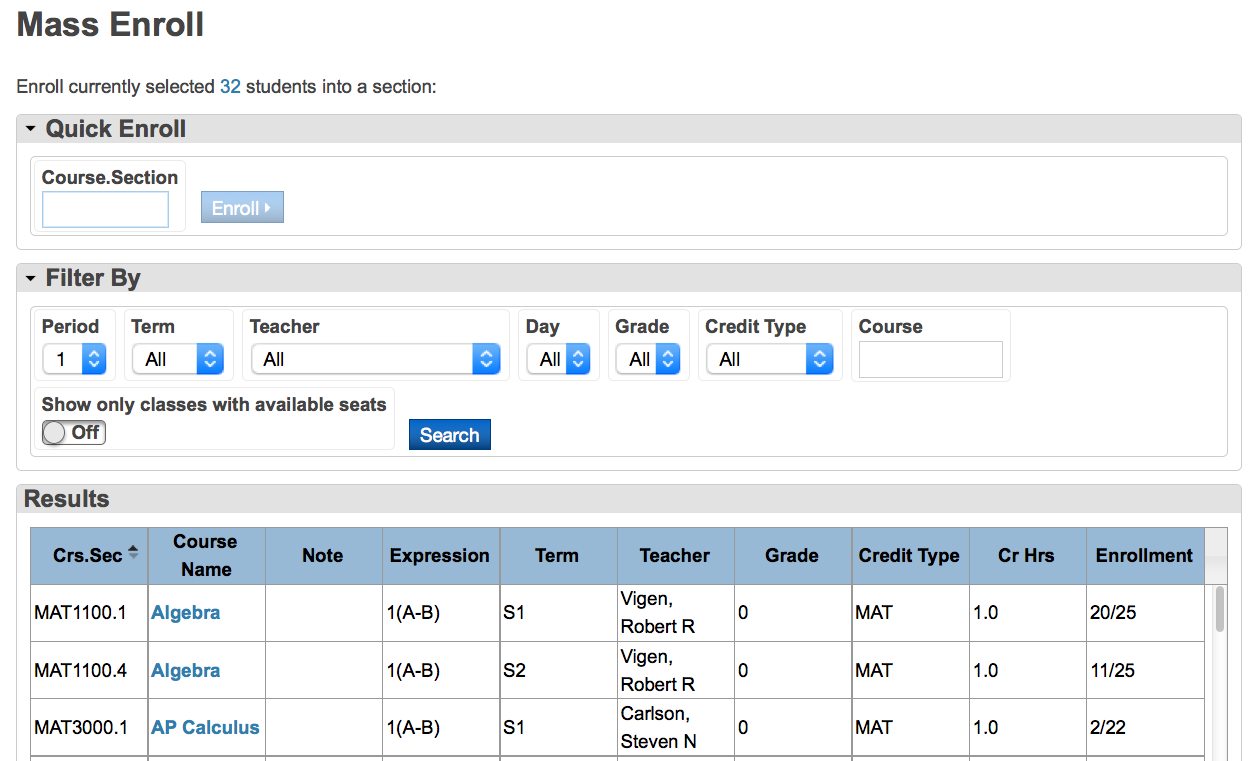 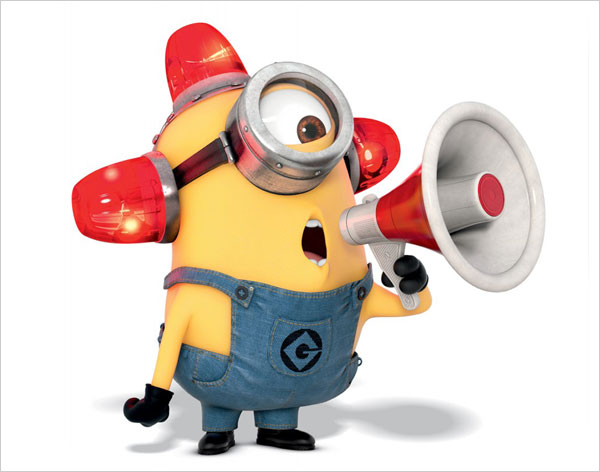 Alerts
Alert…Alert…Alert
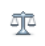 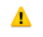 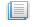 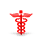 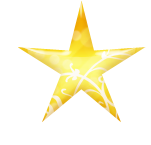 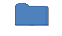 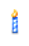 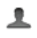 Guardian Alert
Information > Parents/Guardian
Enter under Guardian Alert Text
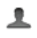 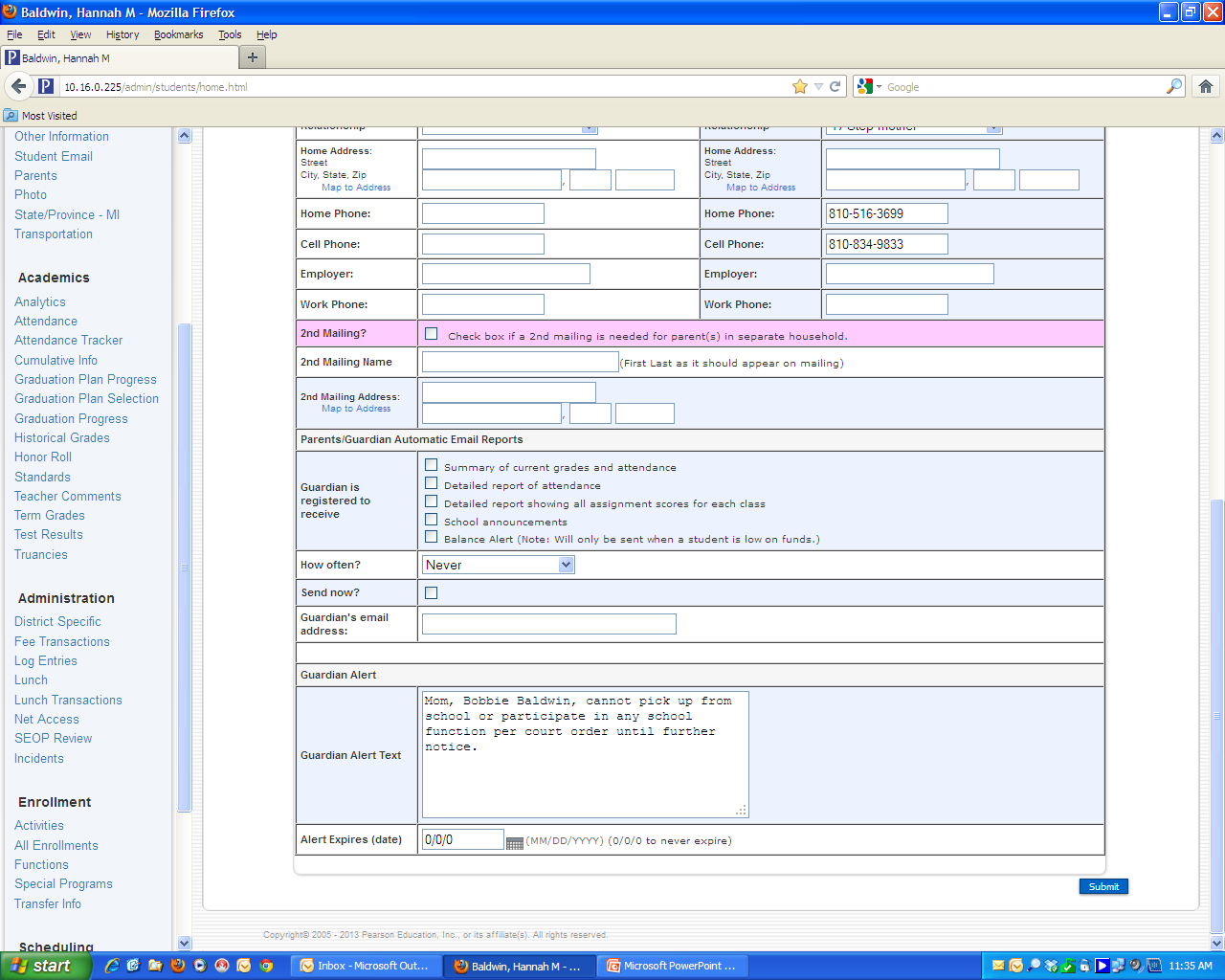 Medical Alert
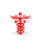 Information > Emergency Medical
Enter under Medical Alert Text
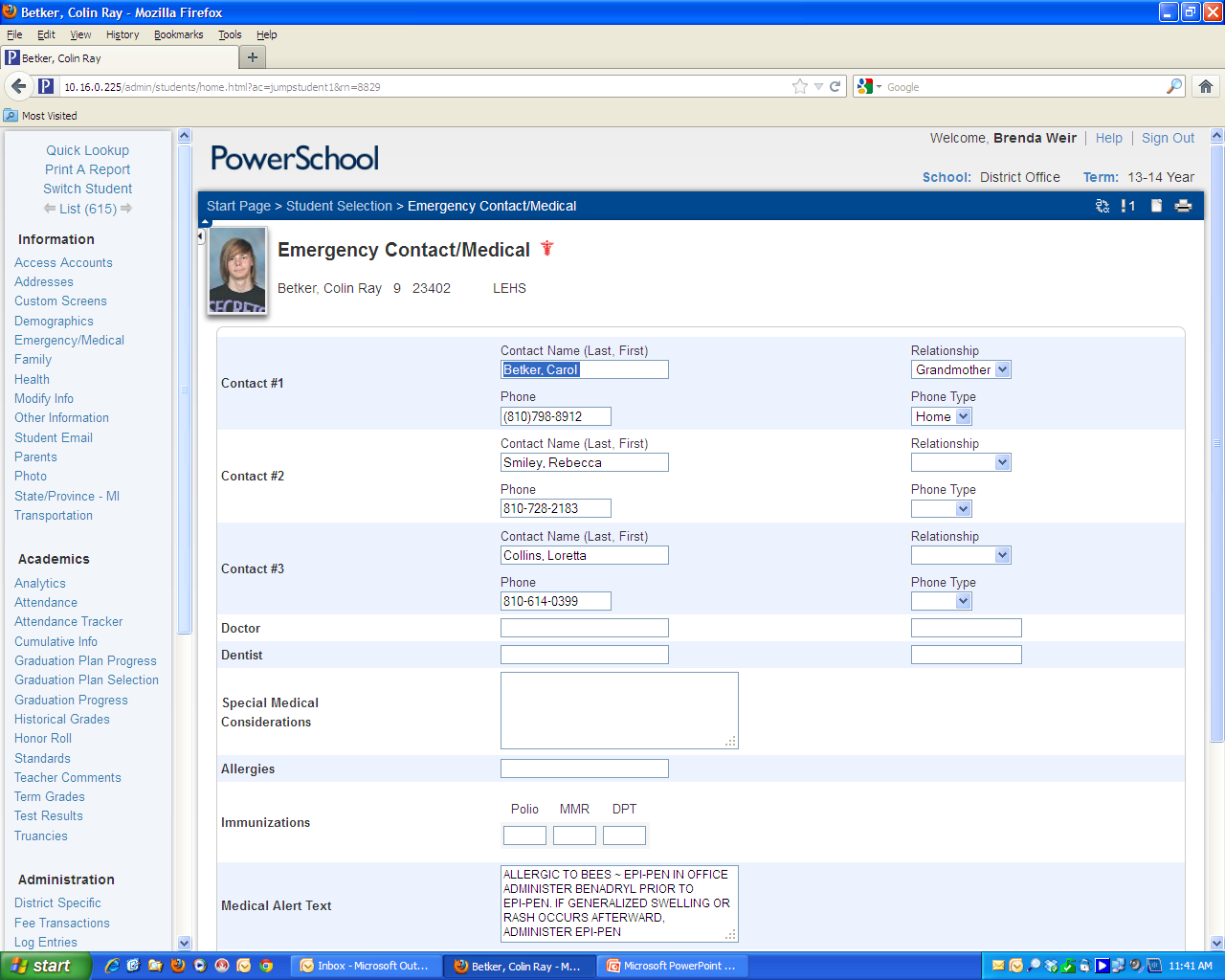 Medical Alert
Alert Symbol in upper left corner by student name when medical alert is entered
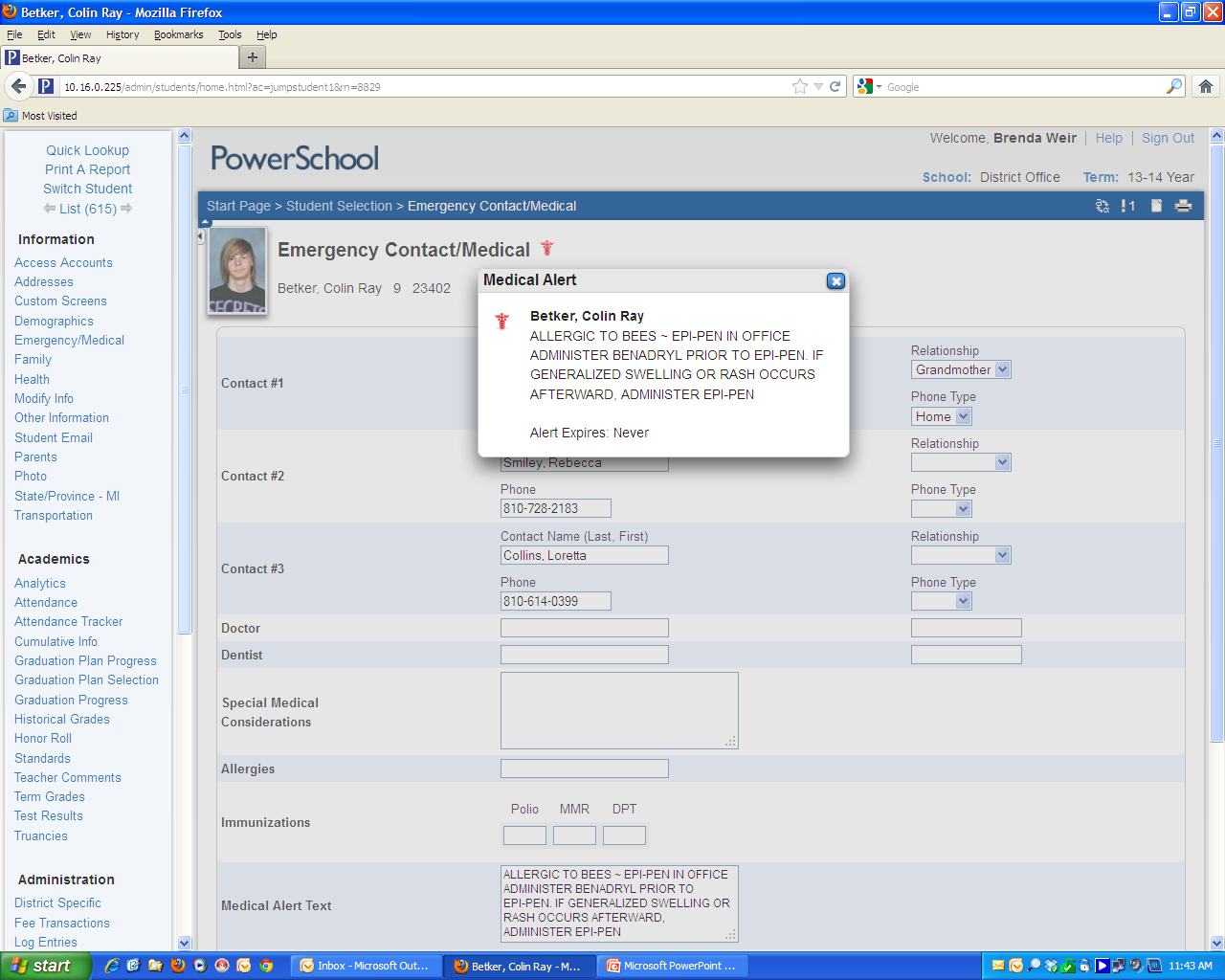 Other Alert
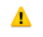 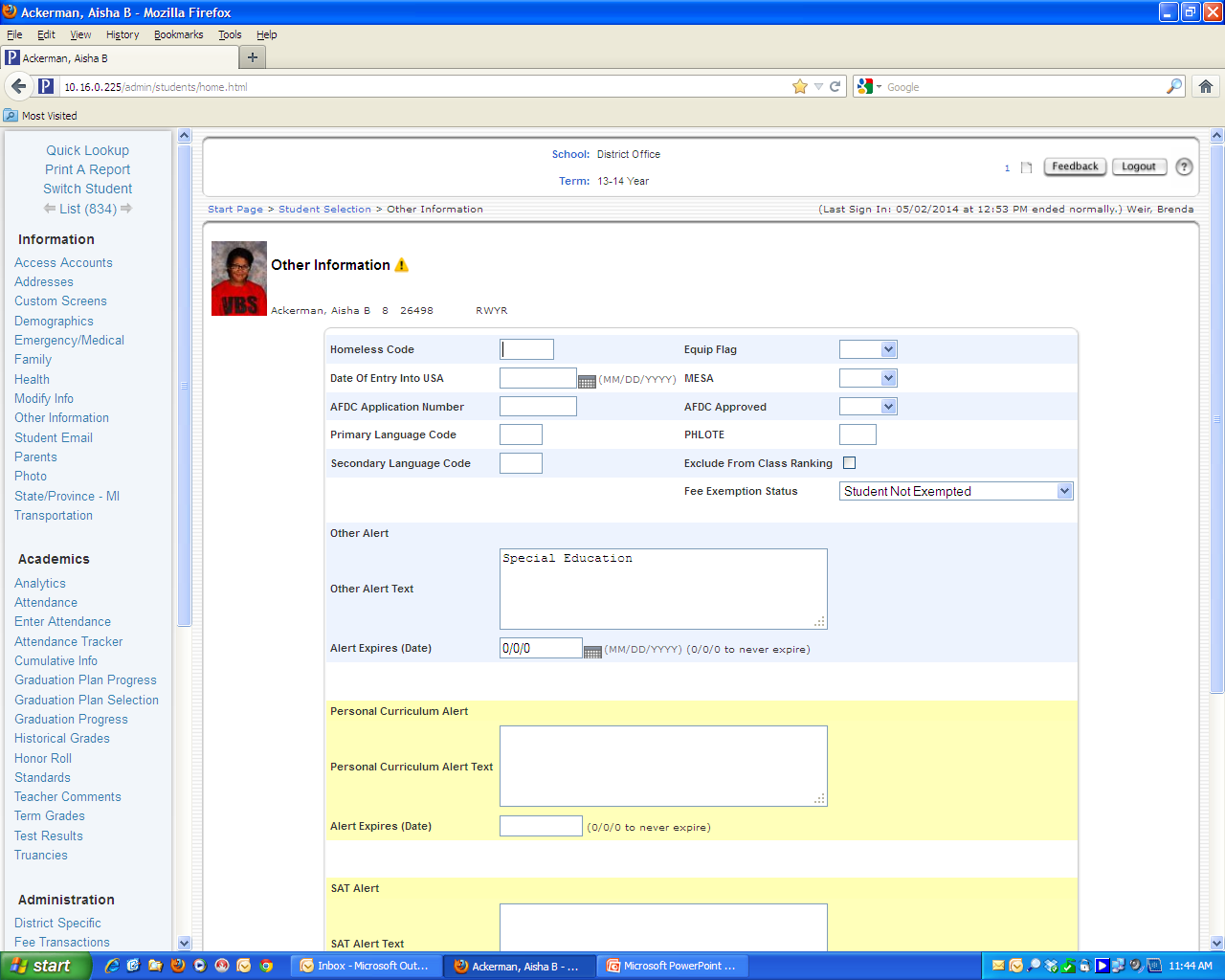 Balance Alert
Green Dollar Symbol alert is displayed depending on the value established through school setup
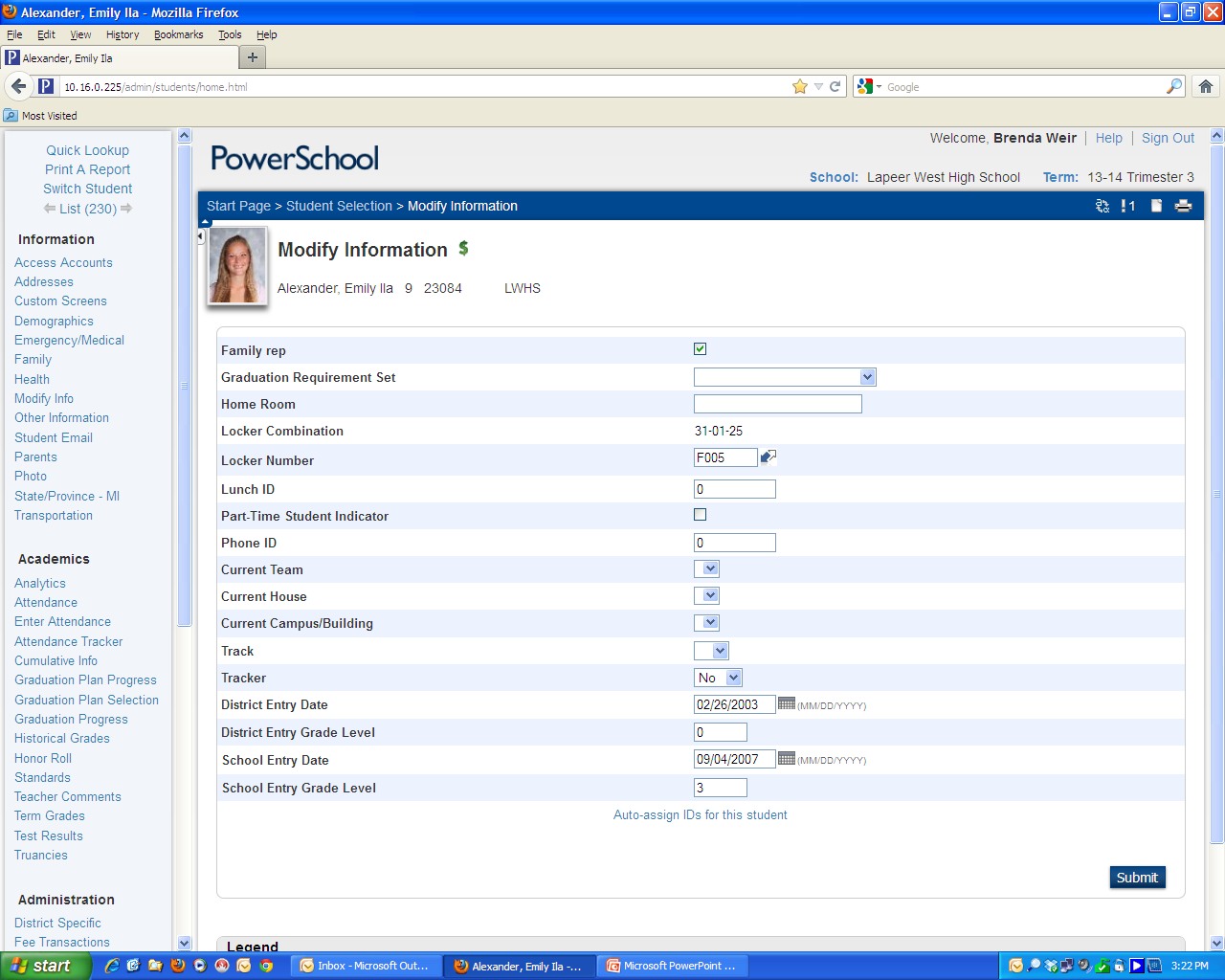 Alerts
Discipline
 Entered through Log Entries

Birthday
System automatically adds and deletes this one
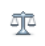 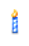 Find Me Now – CUSTOM by PDS
Reports
Reports
Enrollment Summary By Date
Discipline Reports
Form Letters
Net Access Reports
Perfect Attendance
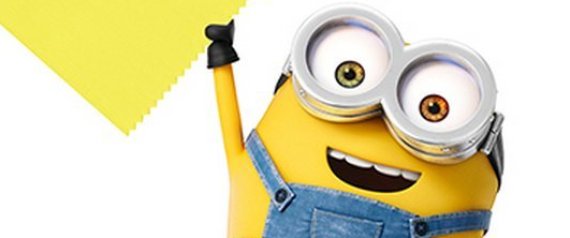 Enrollment Summary
Discipline Reports
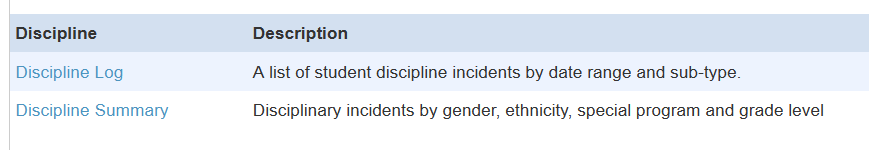 Discipline Log Report
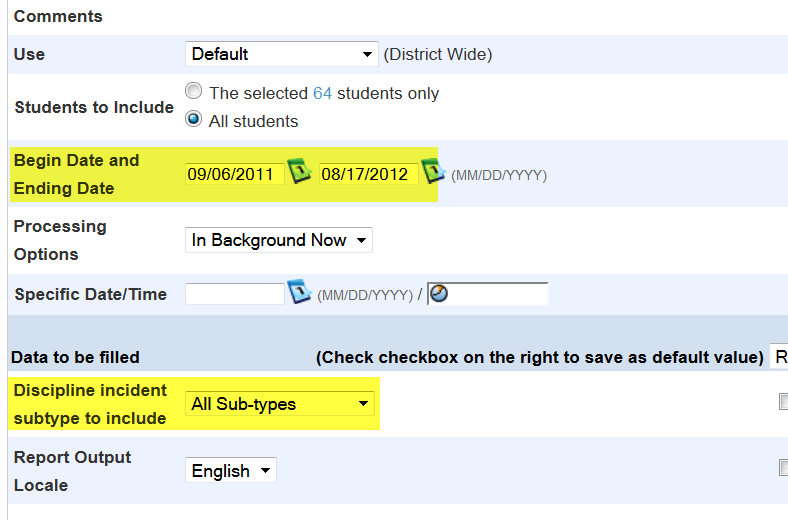 Discipline Log Report
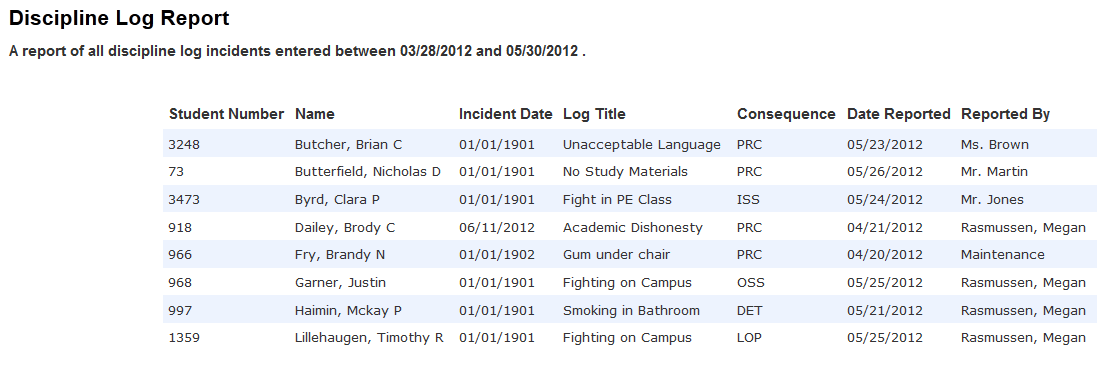 Form Letters
Lunch Reports
Lunch Totals – Nice even if not using PowerLunch
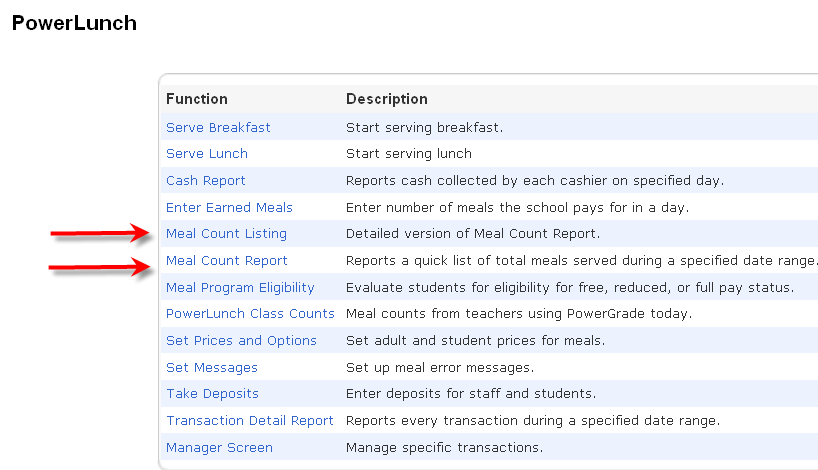 PowerLunch Class Counts
Lunch Reports
Lunch Totals
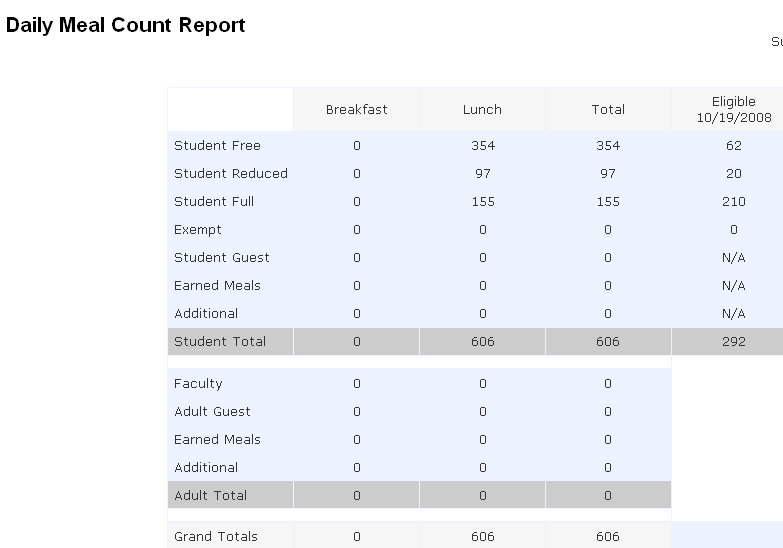 Form Letters
Form Letters
Form Letter Fields
Mailing Labels
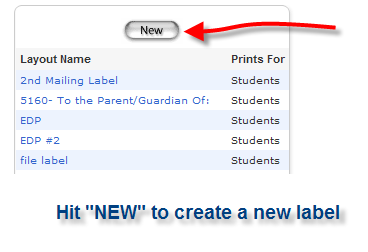 Reports
Run Reports
Report Set up
Mailing Labels
Net Access Report – student screen
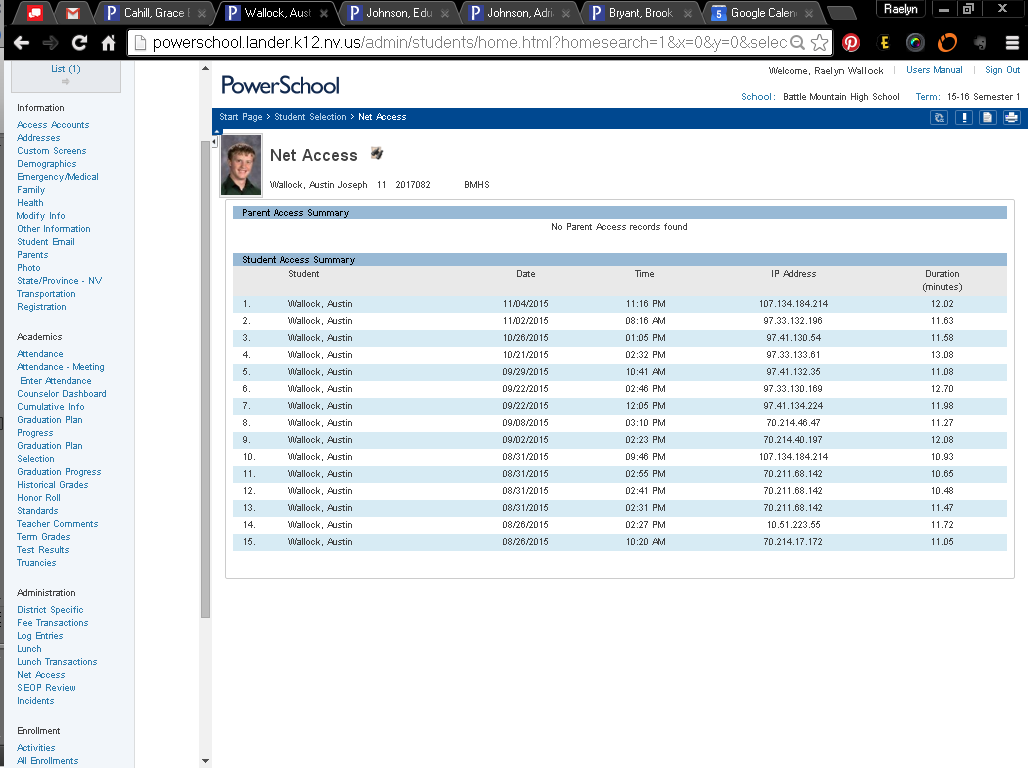 Exporting
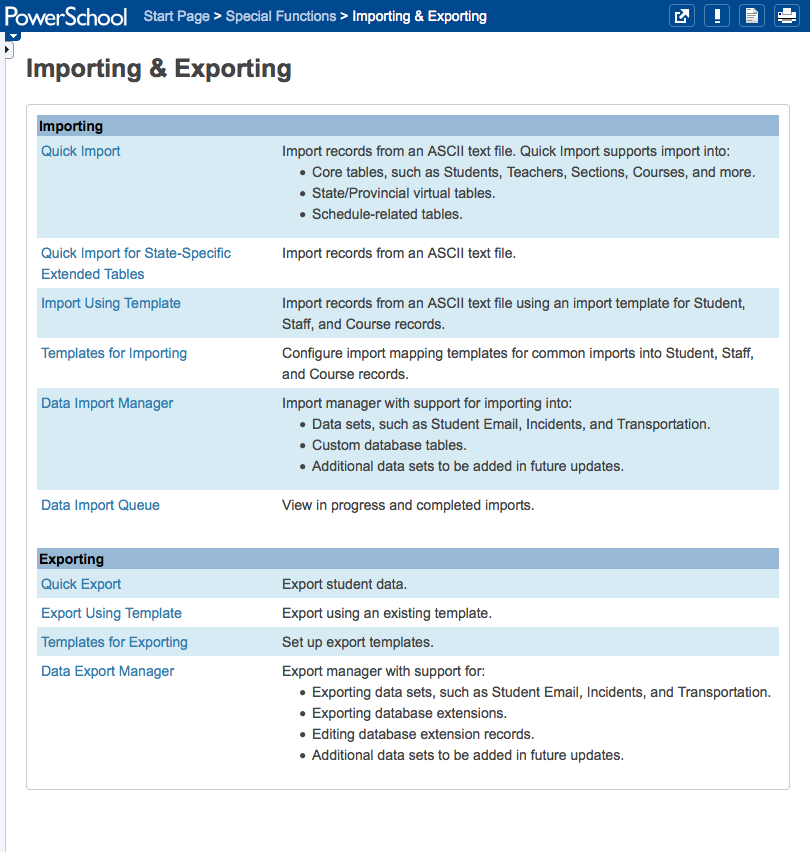 Exporting Information
Pasting Data into Excel
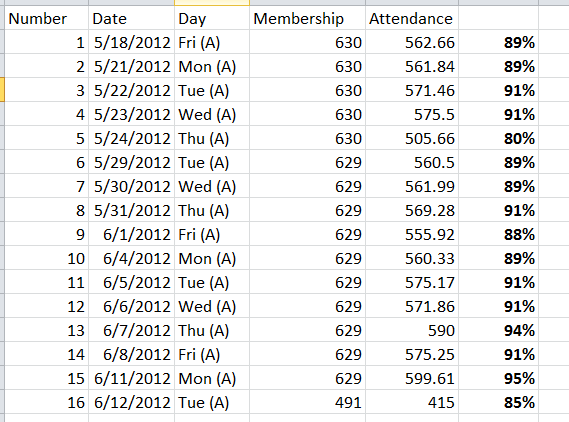 Why Export Data ?
List of Title One students for Admin Report
Phone number of basketball students for coach
Password list to enter into new software
GPA list for Athletics ^(*gpa method="Q1")
Spreadsheet view of data
Fix data to re-import
Opening Quick Exports
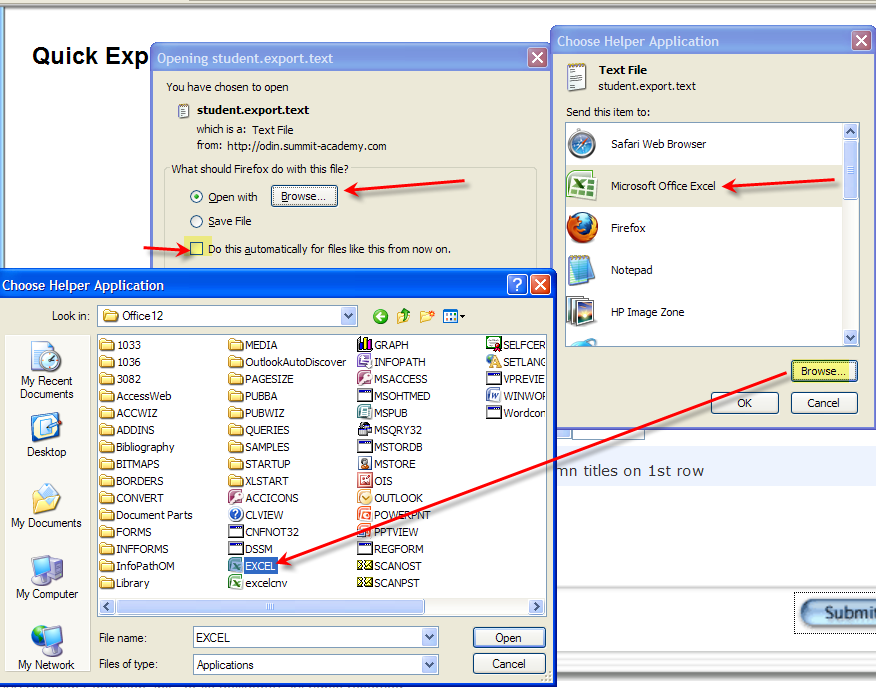 Quick Exports
TIP:  
Use the filter to easily findthe field you want.
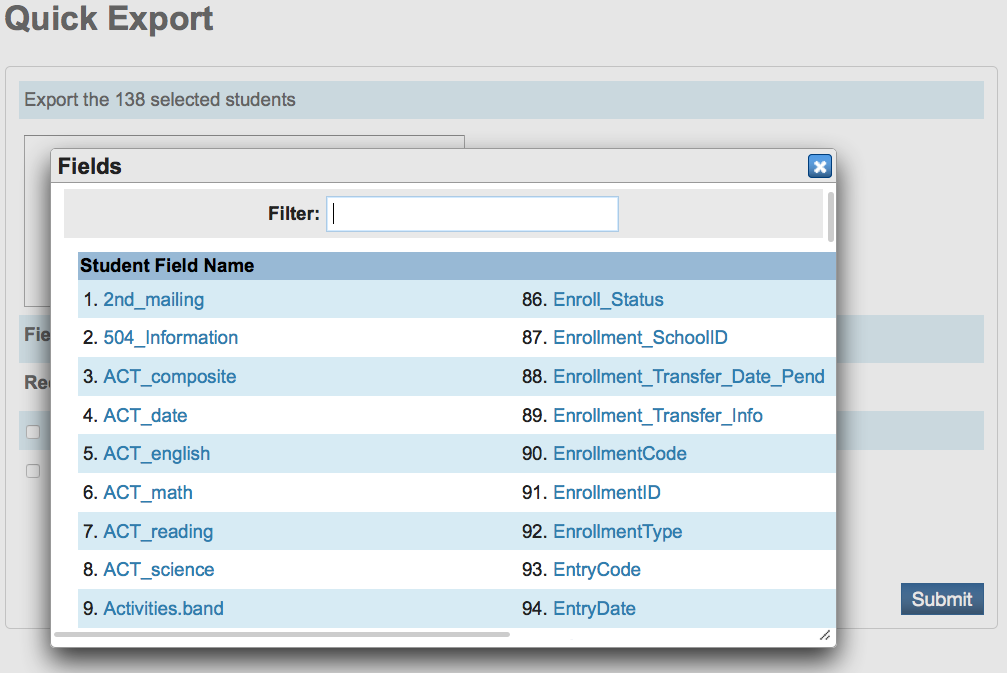 List Export
Easy Export: Start Page>select students> special functions>group functions>student list. 
Report Title (shown at top of page): 
Chose export
List Students
List Students with Numbers
A great way to get the list with a number in front of each item, go to List Students and use the first field as a counter by using the code of *Count in the first field name before any other fields or data.
1. *Count		#
2. Last_name 	      Last Name
3. First_Name	      First Name
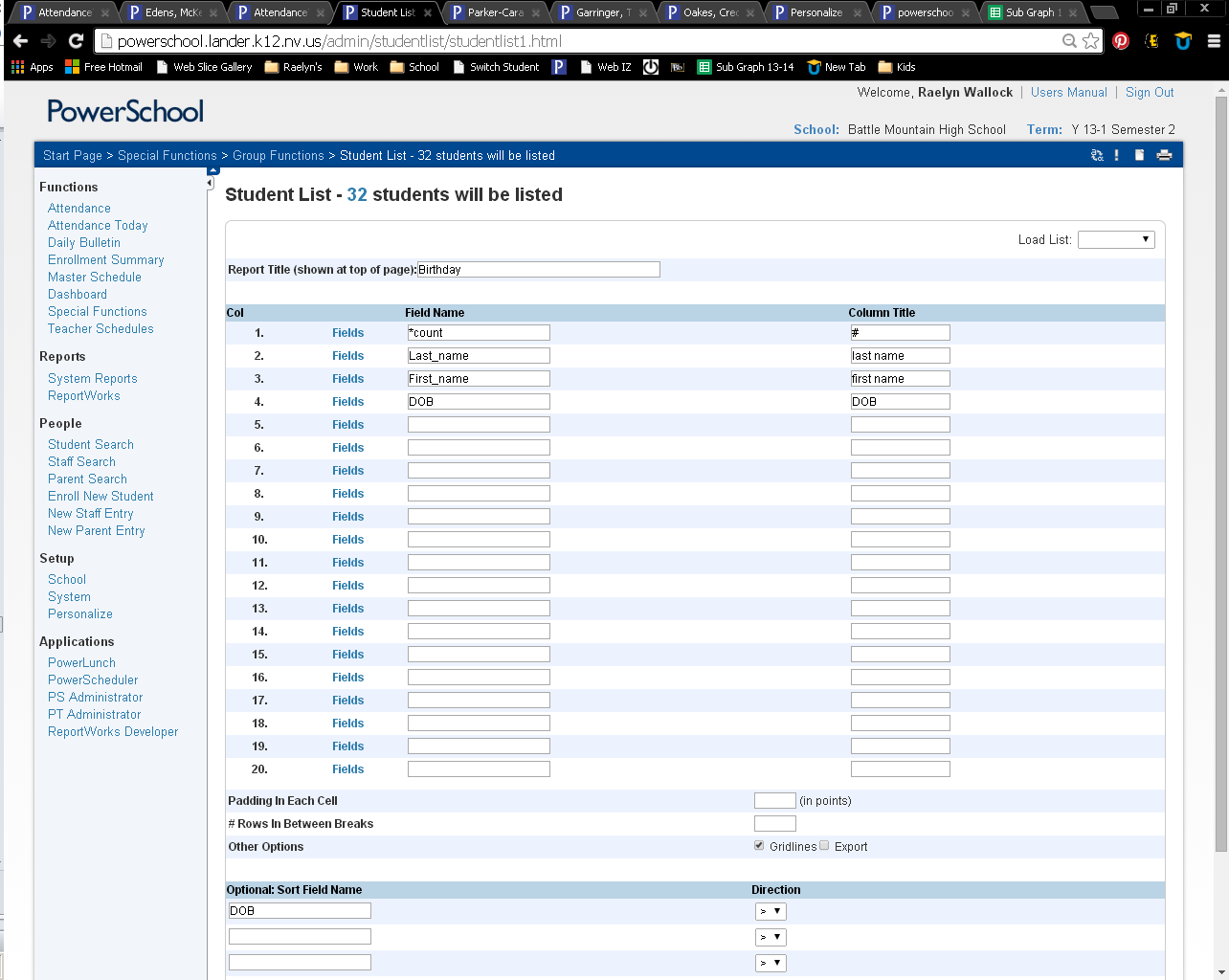 Need More Lines – or All In One Column
AWESOME TIP!!
Perfect Attendance
Perfect Attendance
Use all present codes
Current Grade Display
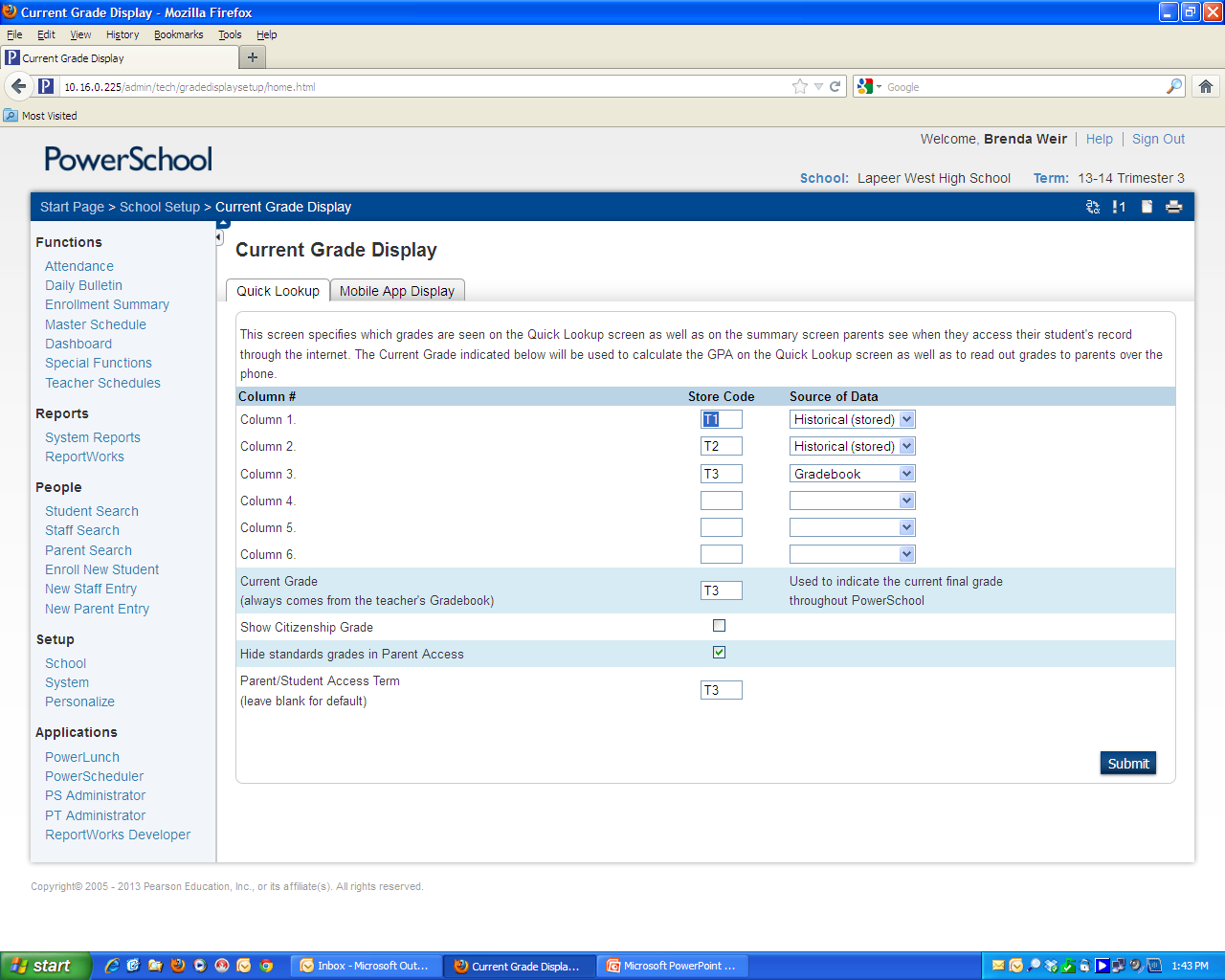 Mobile app too
Clear/Change Student Field Value
Clear Fields
Select group of students 
either through search  
select students by hand group function option
Teacher Schedules
Enrollment Summary
Clear Fields Using Student Field Value
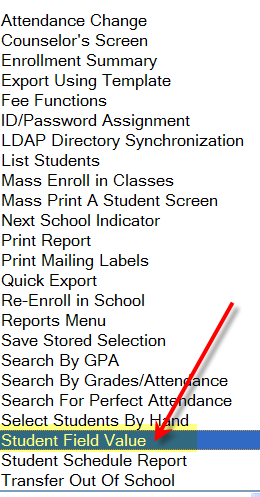 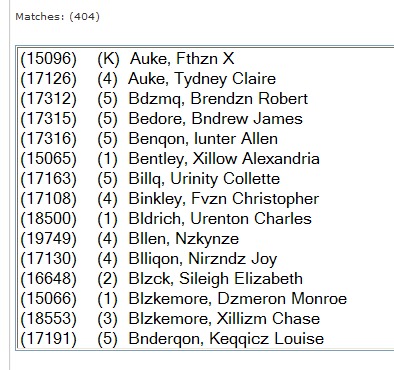 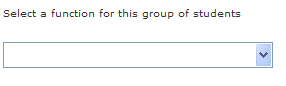 Changing Student Field Value
Or Changed!
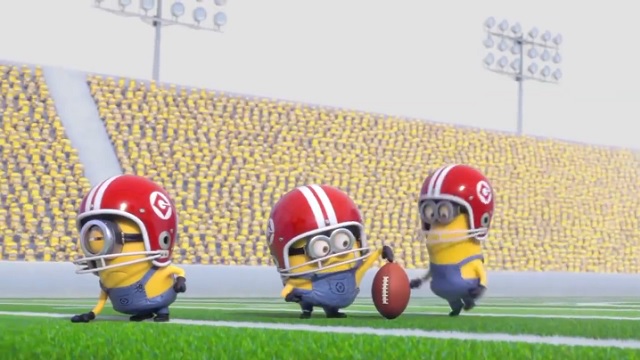 Activities
Activities – Adding for a Student
Activities – Adding for a group of students
Use Select Student by Hand Function
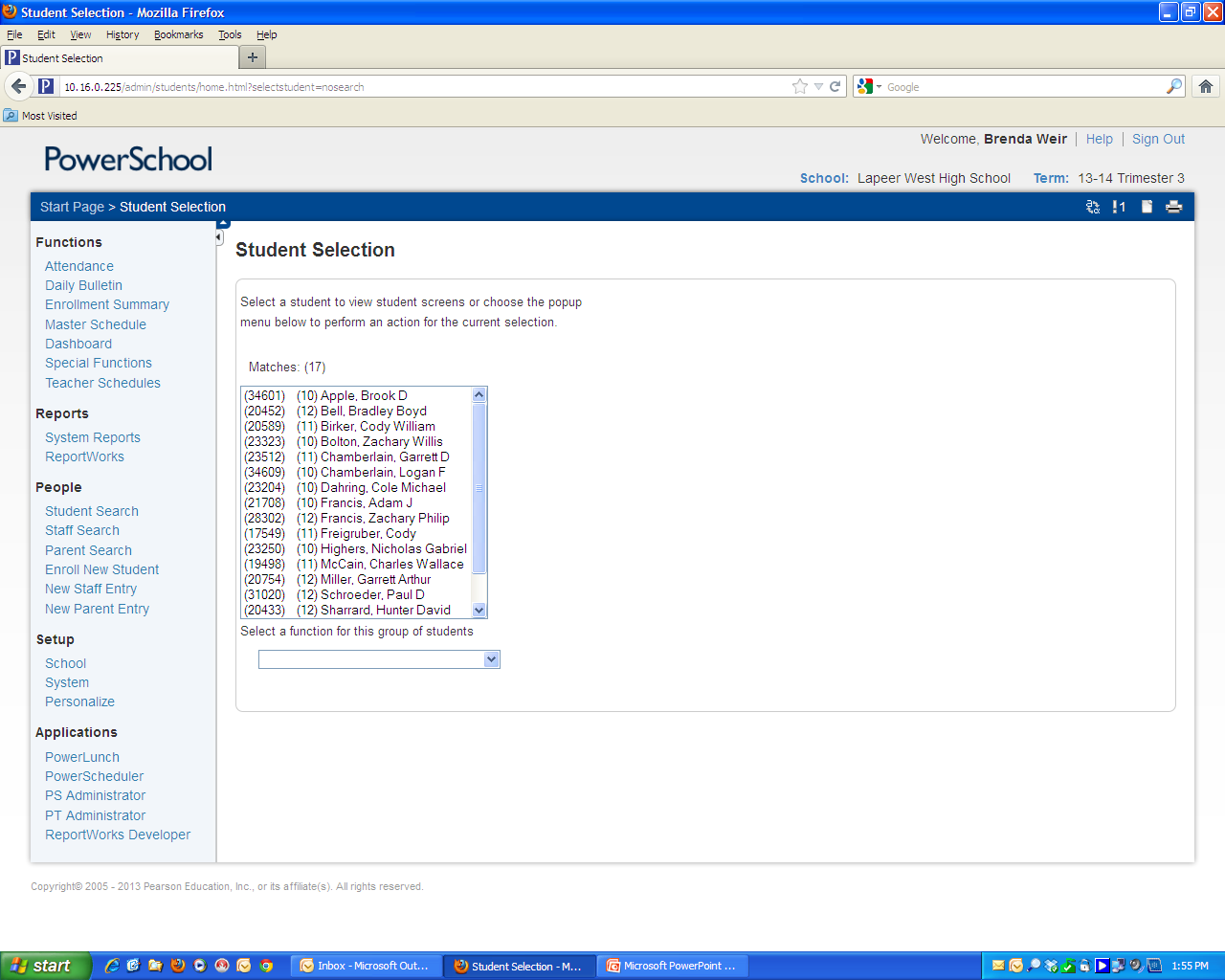 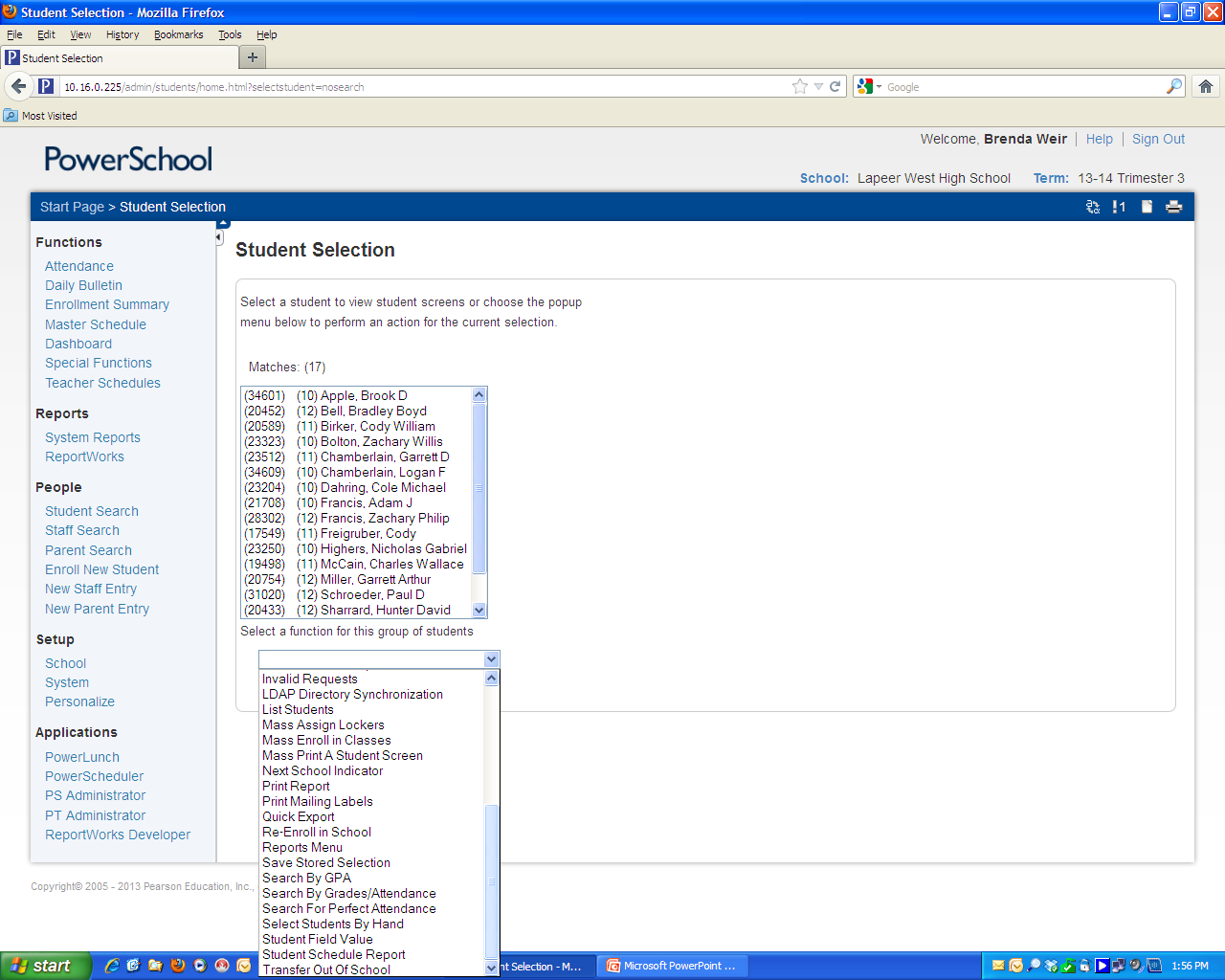 Activities for a Group
Click Functions
Select Student Field Value
Type in Activity Name or use the blue field link to select the field (Field to Change)
Use the value of 1 (New Field Value)
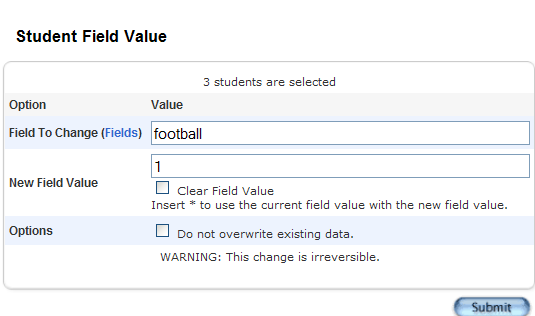 Clear Activities
Clear Activities
Staff Screens
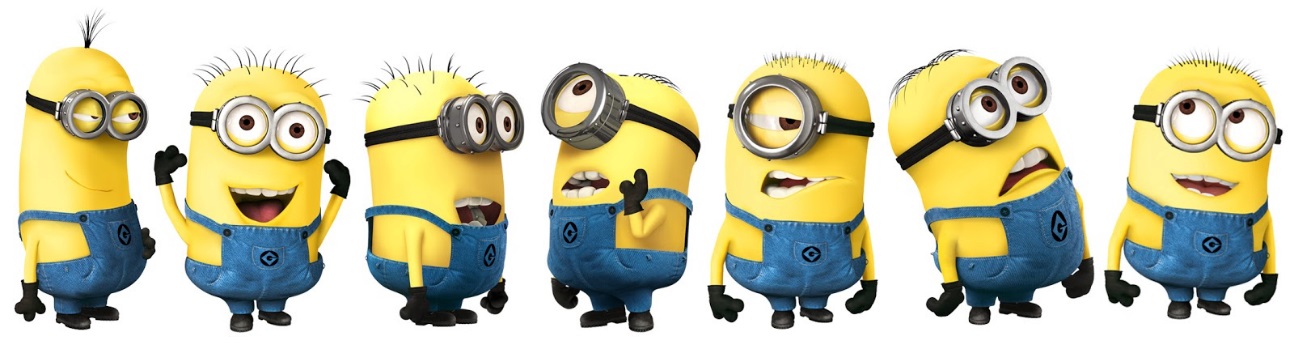 Staff Information
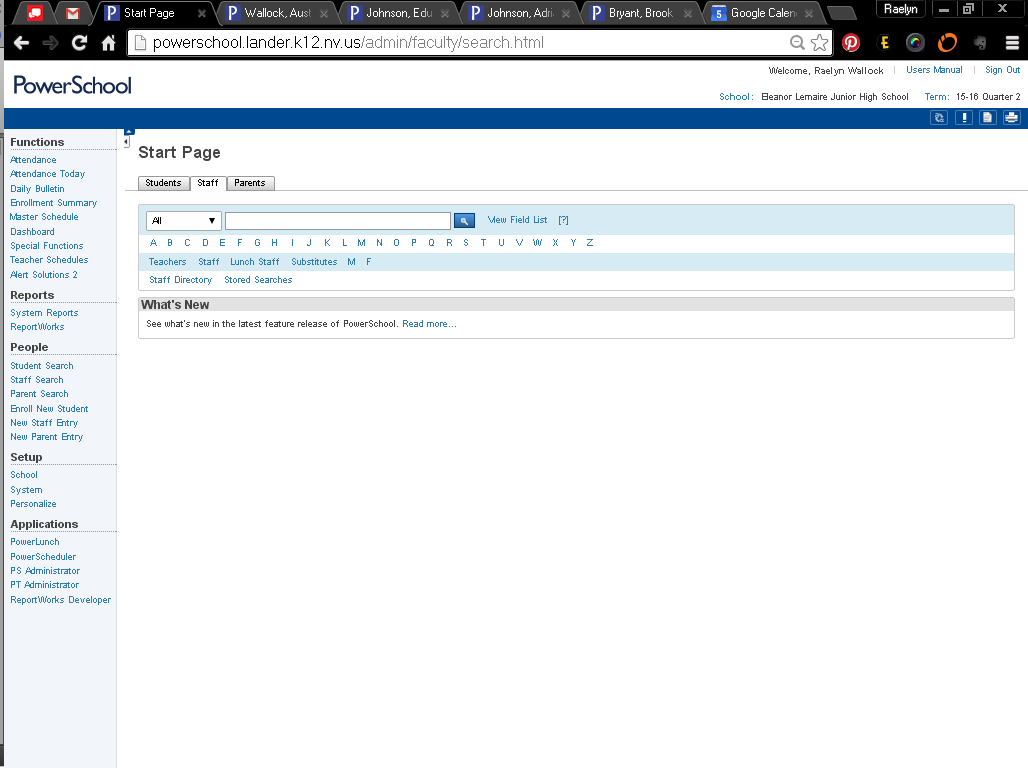 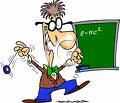 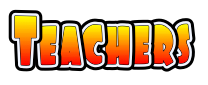 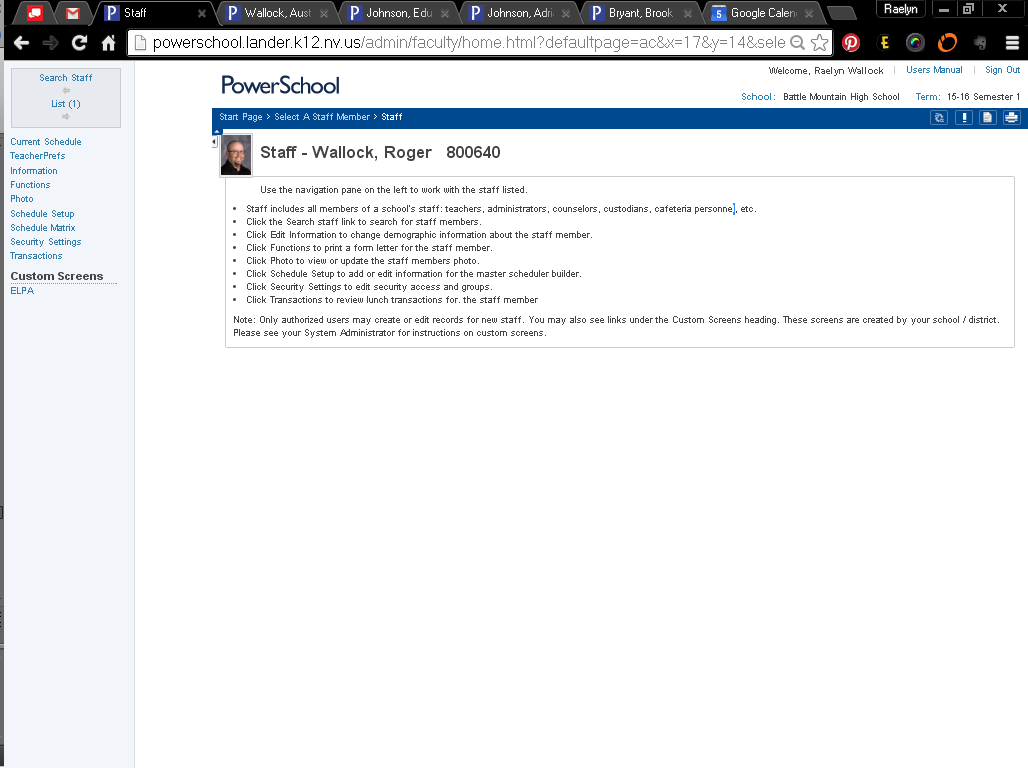 Staff Information
Teacher Schedules
Security
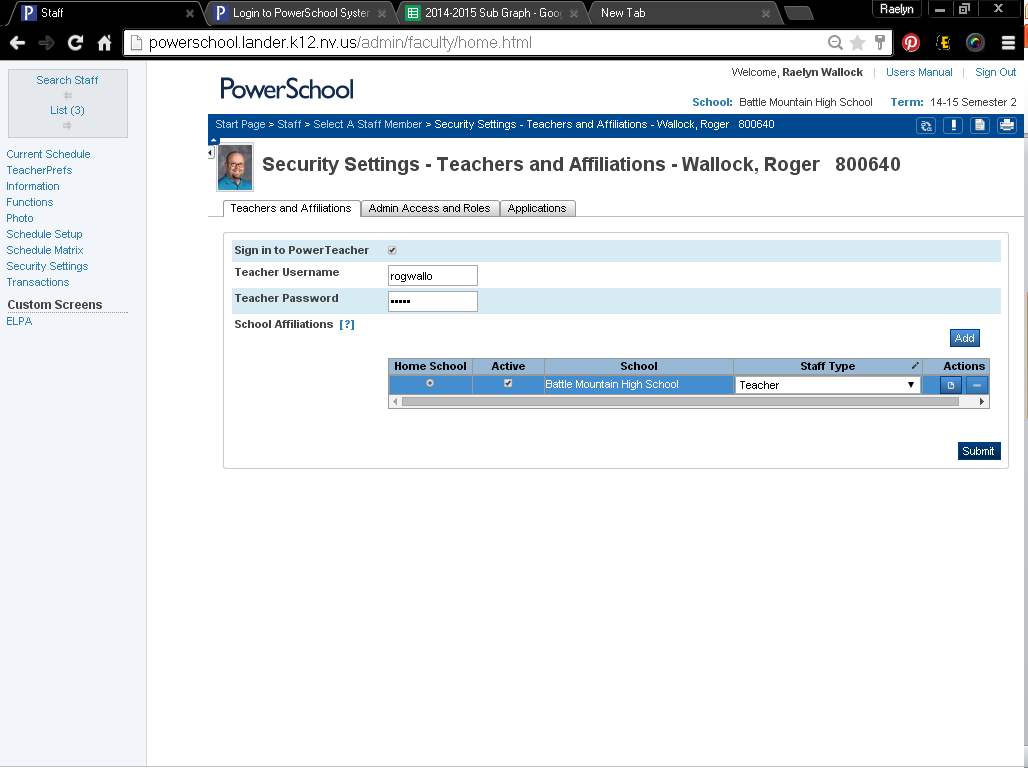 Tidbits
Administrative Reports
Save historical data
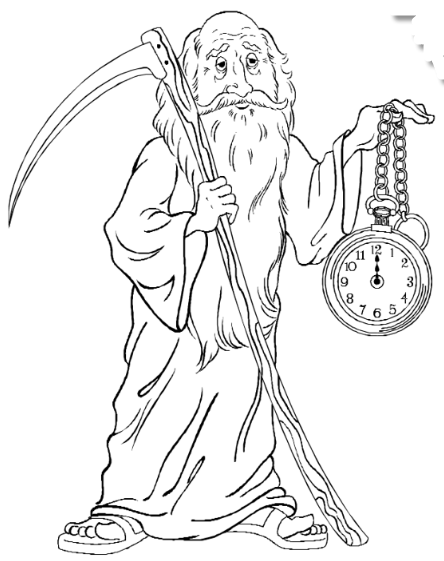 Stored Searches & Selections
Selecting Students
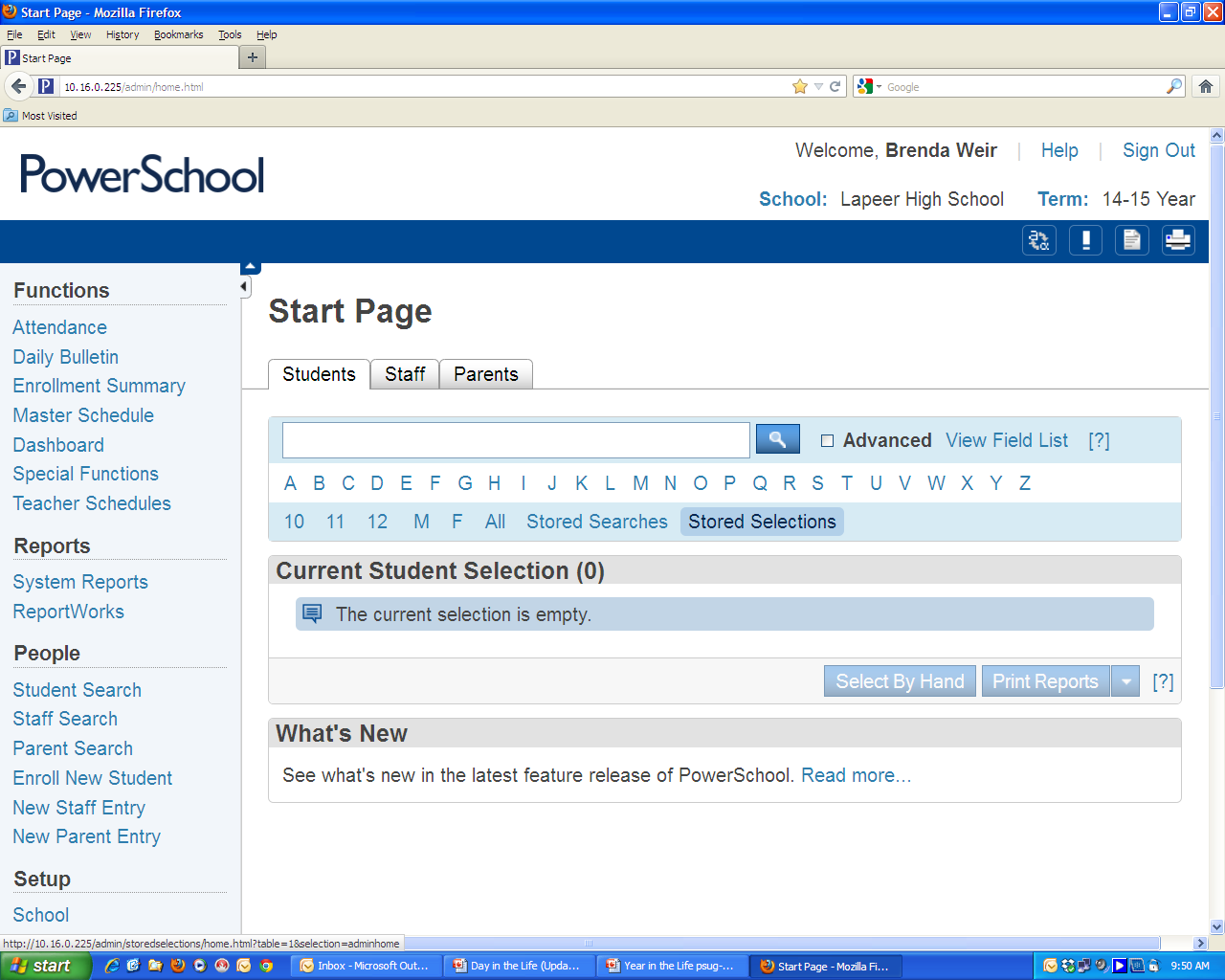 [Speaker Notes: For demonstration purposes I have selected all.]
ReportWorks
Do you have problems with mailing labels not printing correctly?
First try to check or uncheck fit to page
Try building them in ReportWorks!
Stored Selection
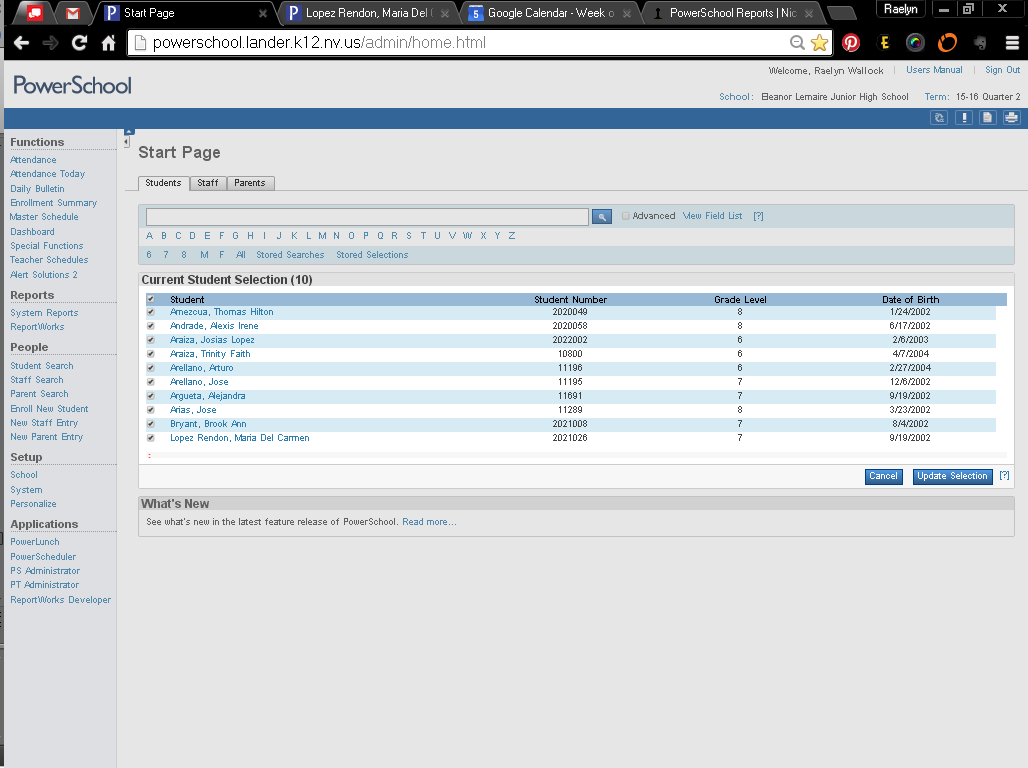 Then Save Stored Selection
1st Select Students by Hand (Check box)
Stored Selection
Name your selection
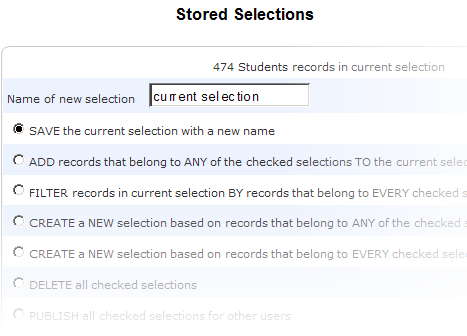 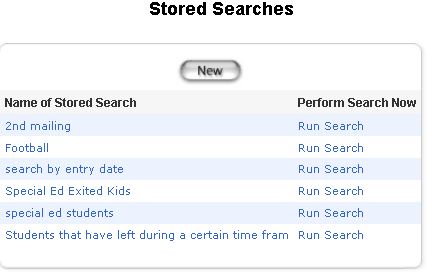 ReportWorks
Do you have problems with mailing labels not printing correctly?
     --First try to check or uncheck fit to page

Try building them in ReportWorks!
Help
Help is available on every screen in PowerSchool
Normally this would say HELP (it is customized here to say User Manual)
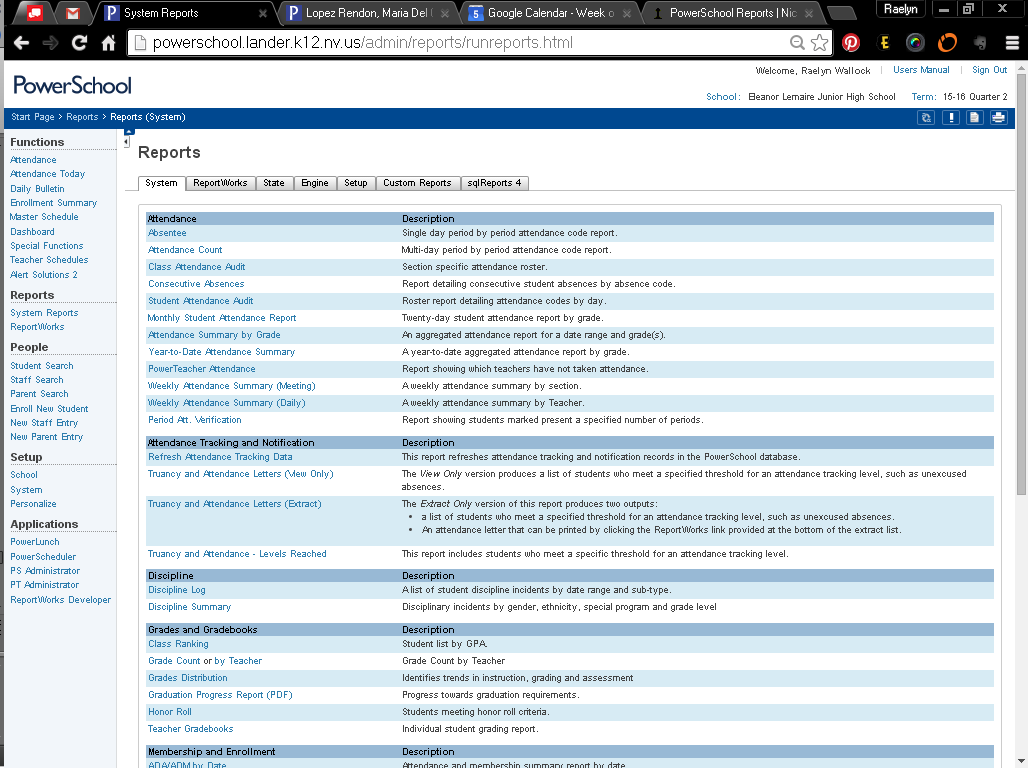 PowerSource
https://powersource.pearsonschoolsystems.com
Psugevents.com
http://tech.groups.yahoo.com/group/PSUG
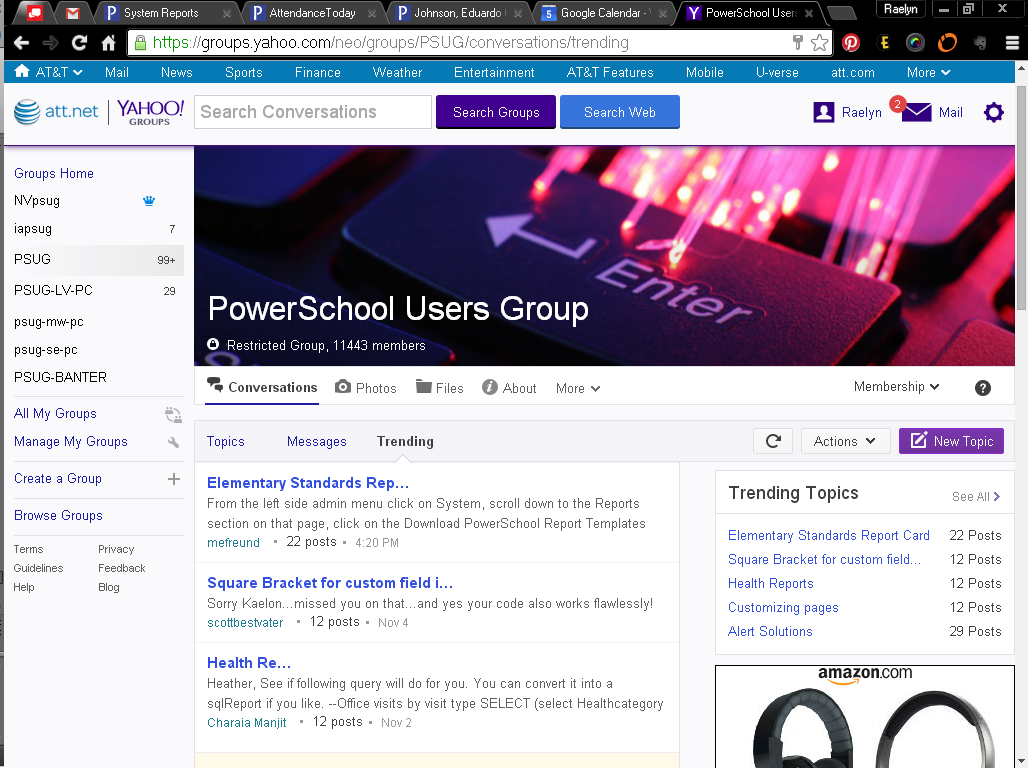 Other Favorite Resources
https://mba-link.com/webinars- Webinars, Plugins & customization

http://powerdatasolutions.org/forum- Q&A and customizations

http://nicktech.org/powerschool- Customizations

https://www.youtube.com/results?search_query=Powerschool- 25,100 results and growing
We learned a little bit about ……
Enrollments
Master Schedule
Alerts
Student Functions
Reports
Clearing and Changing Fields and Activities
Staff Screens
Tidbits
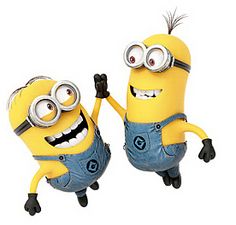 Summary and Questions
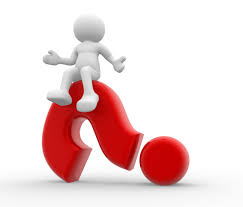